A brief history of youth work in Spain
Rafael Merino
Autonomous University of Barcelona, Spain

Malta, 21 September 2016
Summary
The concept of youth work
Three historical dimensions:
Youth movements
Youth policy
Youth social work
Conclusions and issues for youth work today
The concept of youth work
No translation in Spanish
What is youth?
When we can talk about “youth”?
Youth movements
First third XX century:
Ideological fighting
Religious framing
Educational youth work
Dictatorship (1939-75)
New-fascist youth movement
Youth against dictatorship
Democracy transition:
Institucionalization: Youth Councils
New forms of participation (Outraged, 2011)
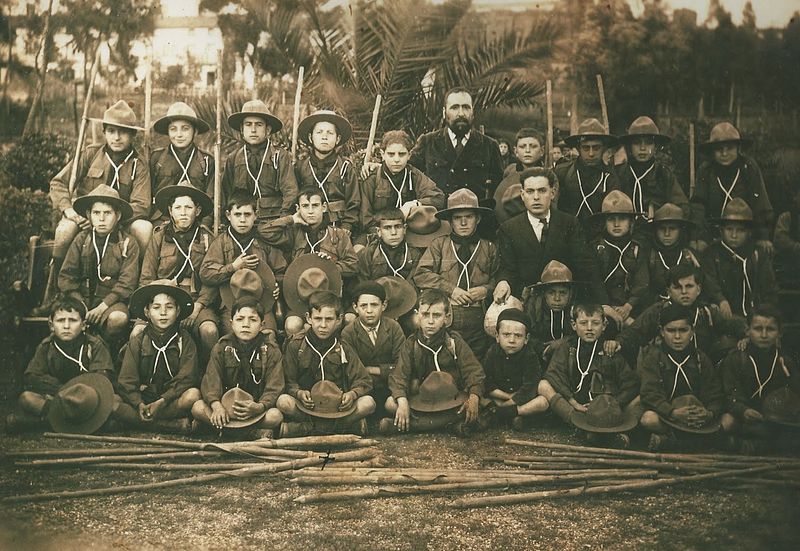 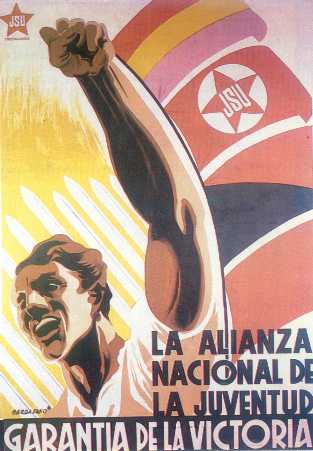 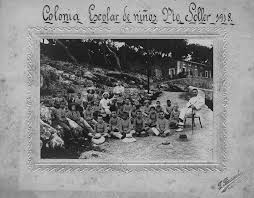 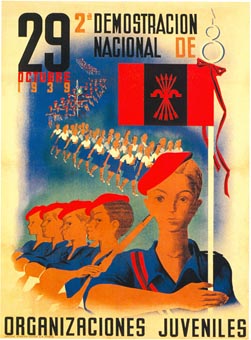 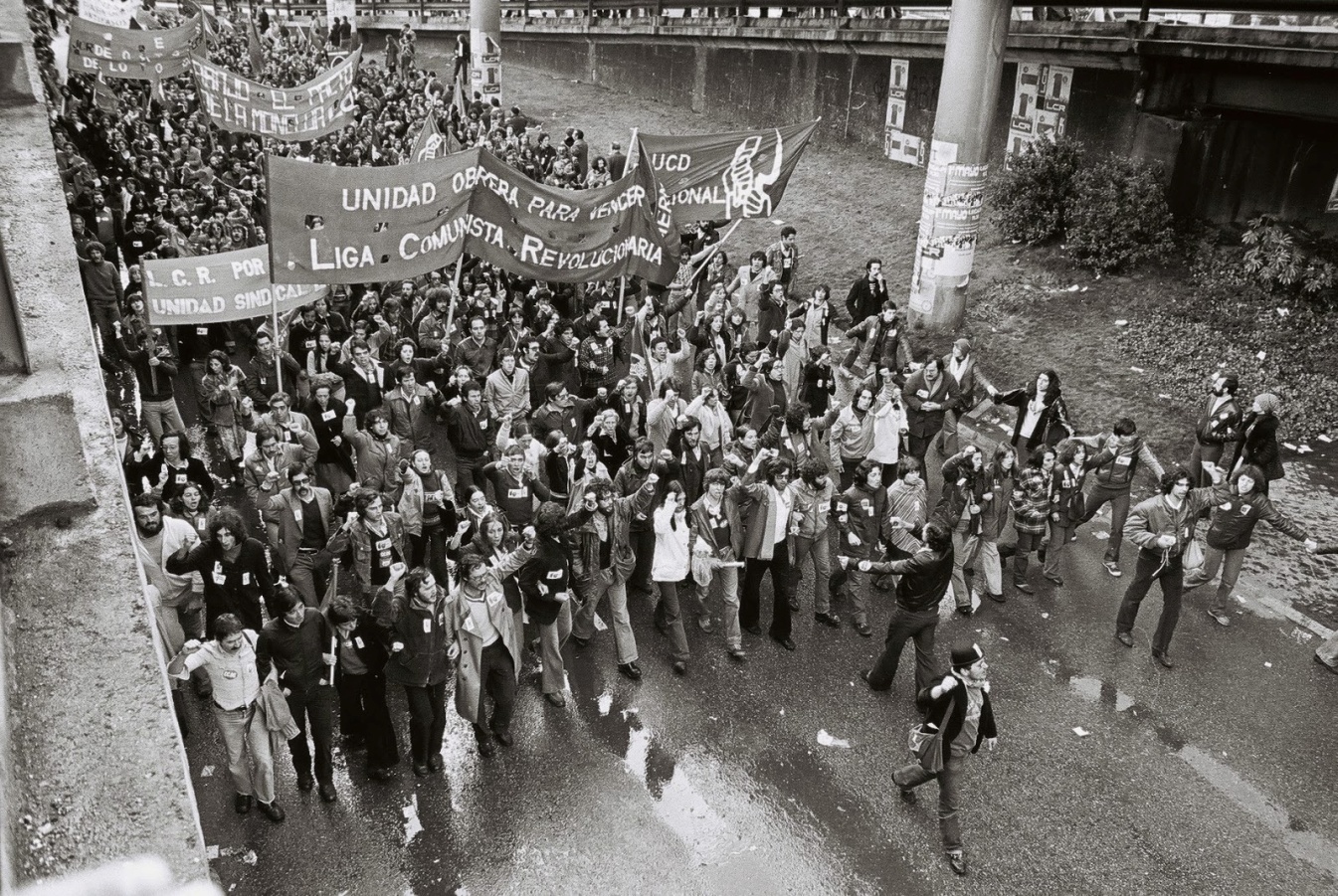 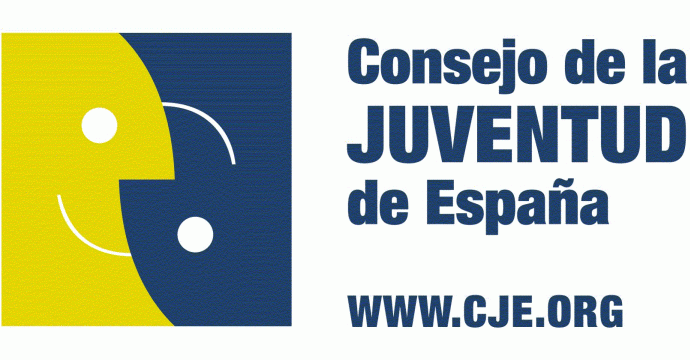 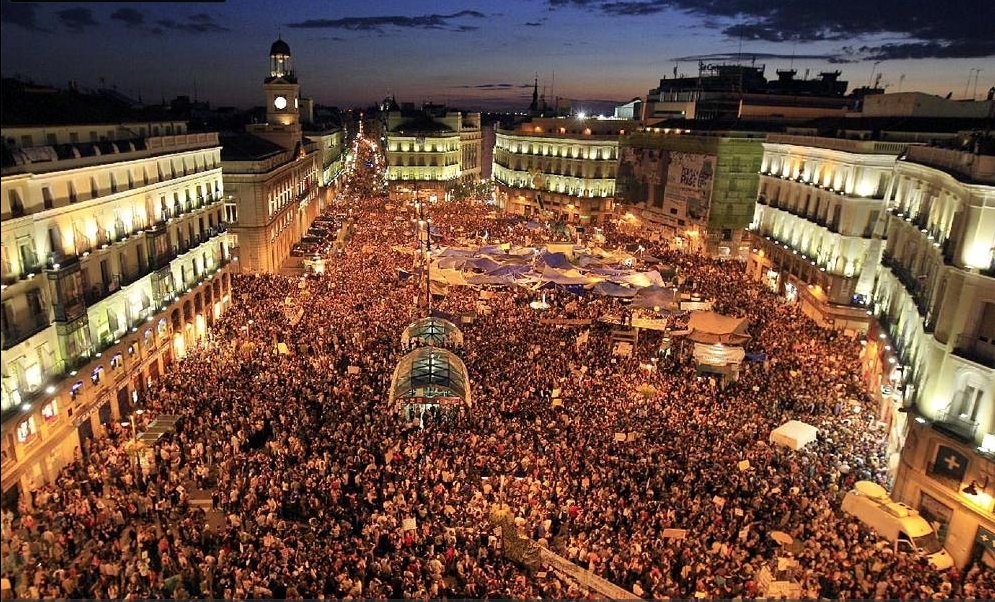 Youth policy
Dictatorship: youth policy as a “public” policy
Democracy:
Multilevel public administration
Role of municipalities: youth clubs, information agecies, youth workers
Dilemmas, conflicts and misunderstandings:
Youth department or cross-sectional youth policy?
Youth policy based on leisure and participation or based on transition to adulthood?
Youth policy to “control” or to “empower” young people?
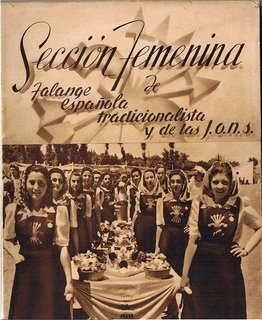 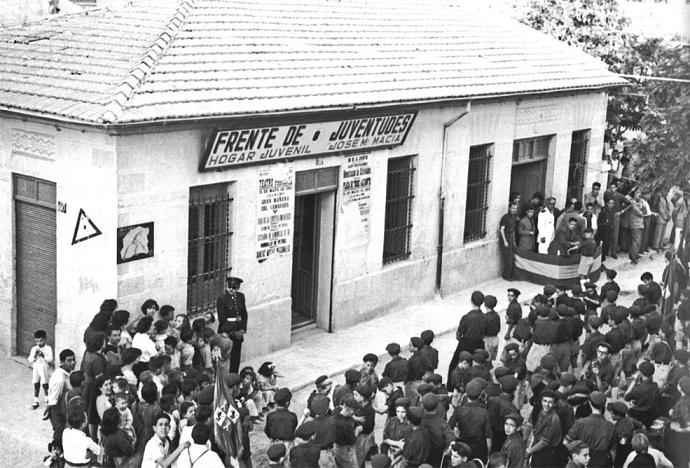 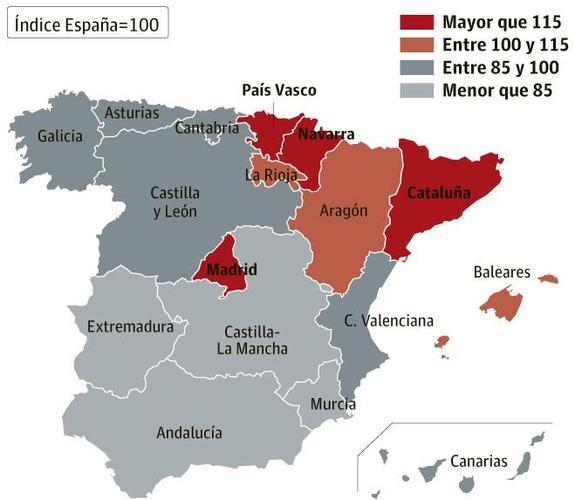 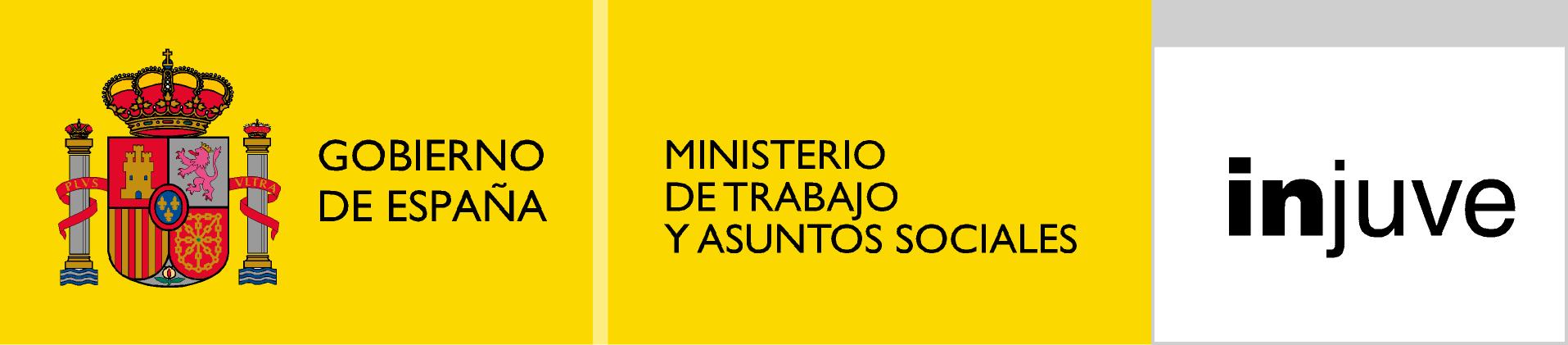 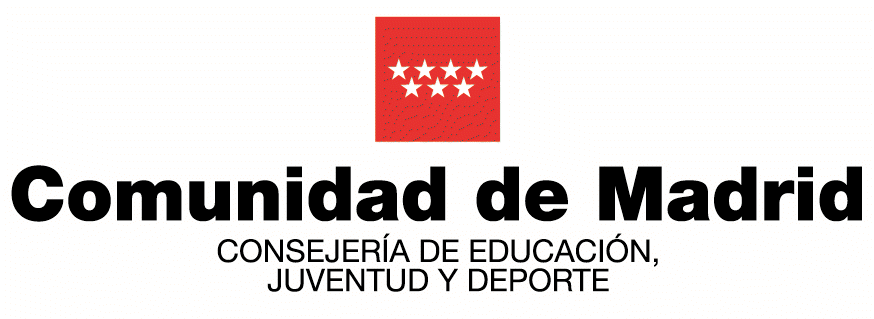 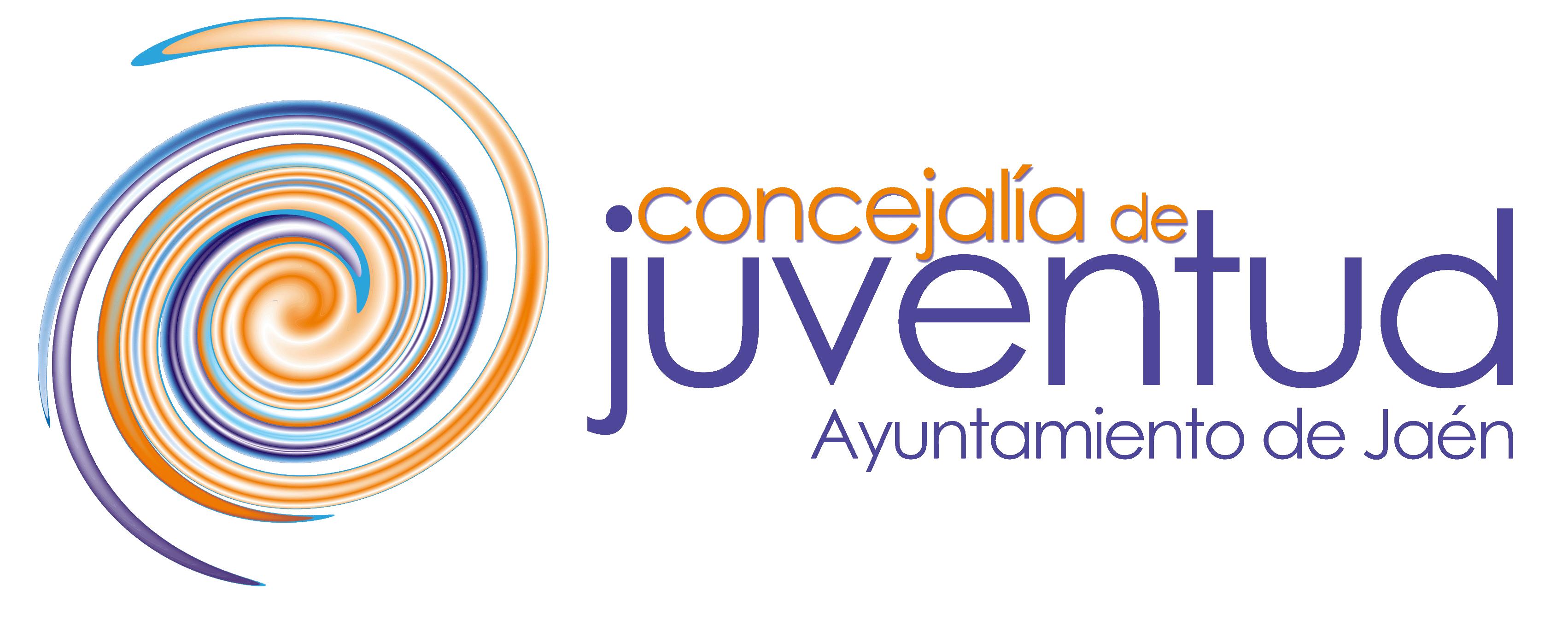 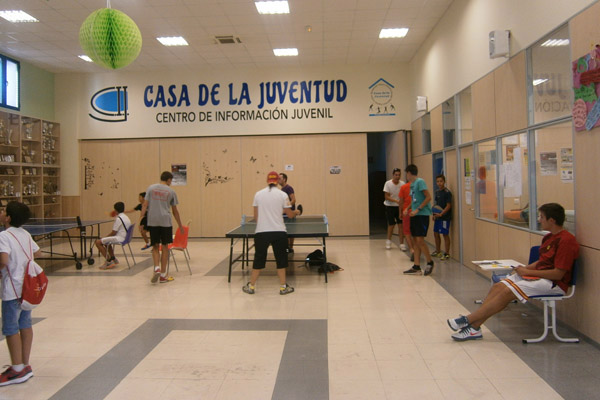 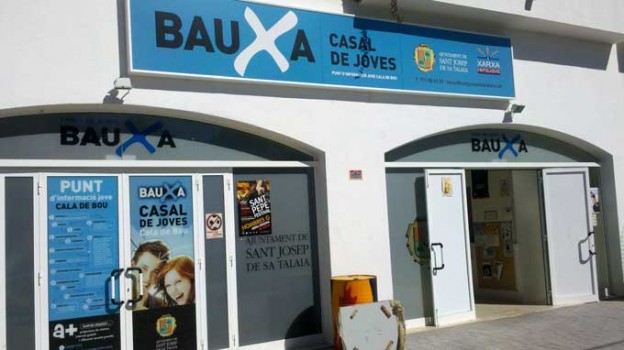 Youth social work
1960-70: the social emergence
Suburban young people marginalised: unemployment, drugs, crime
“Street educators”: voluntary work, religious organisations
1980-90: institutionalization
Welfare regime (mediterranian) and social services
Training: social education diploma (not social work)
Professionalisation: social educators body
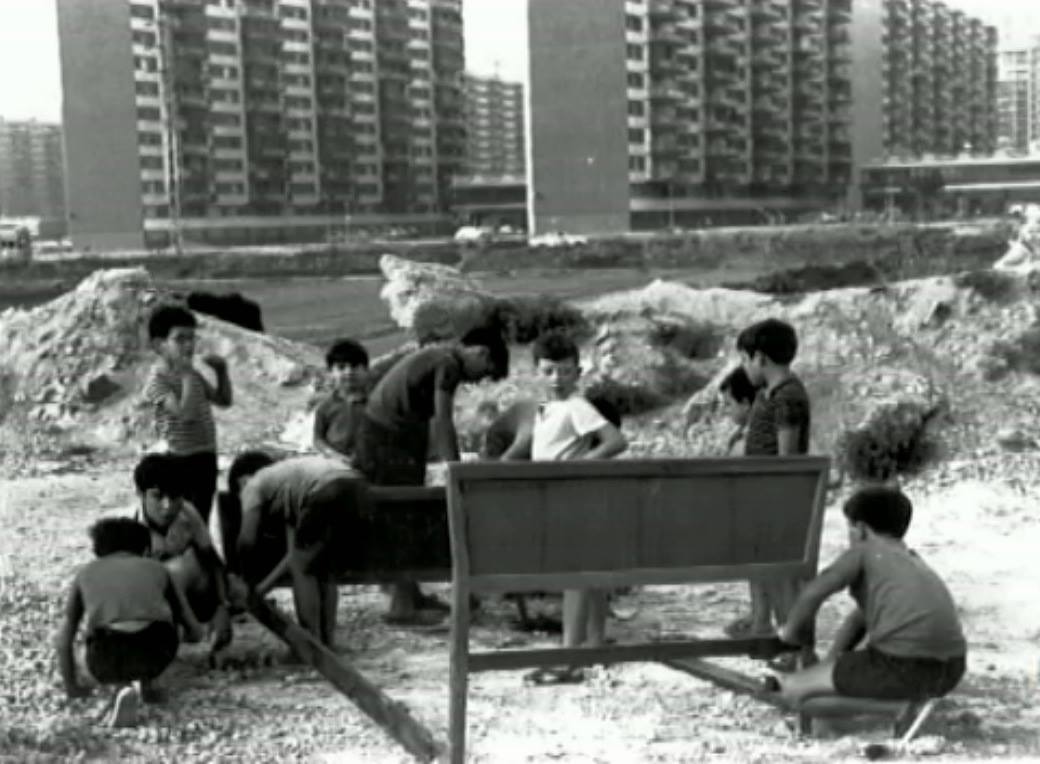 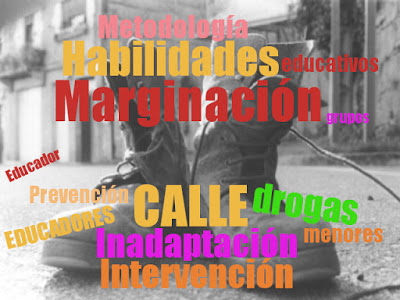 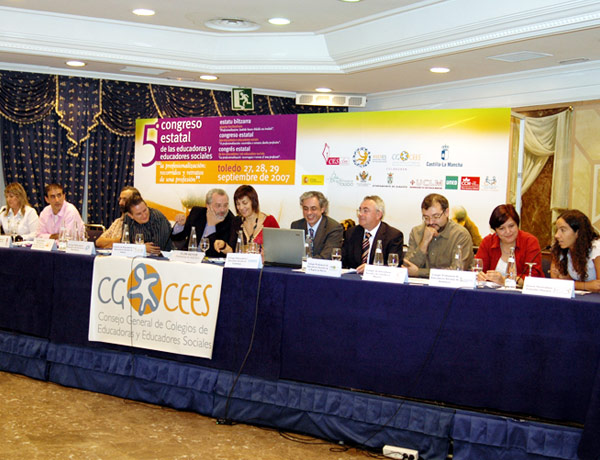 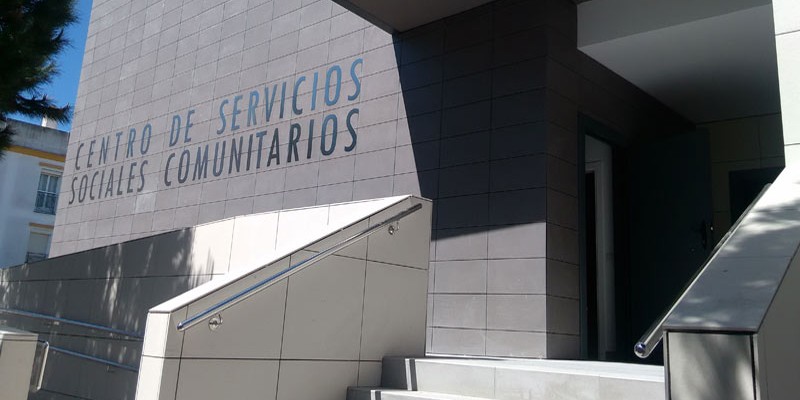 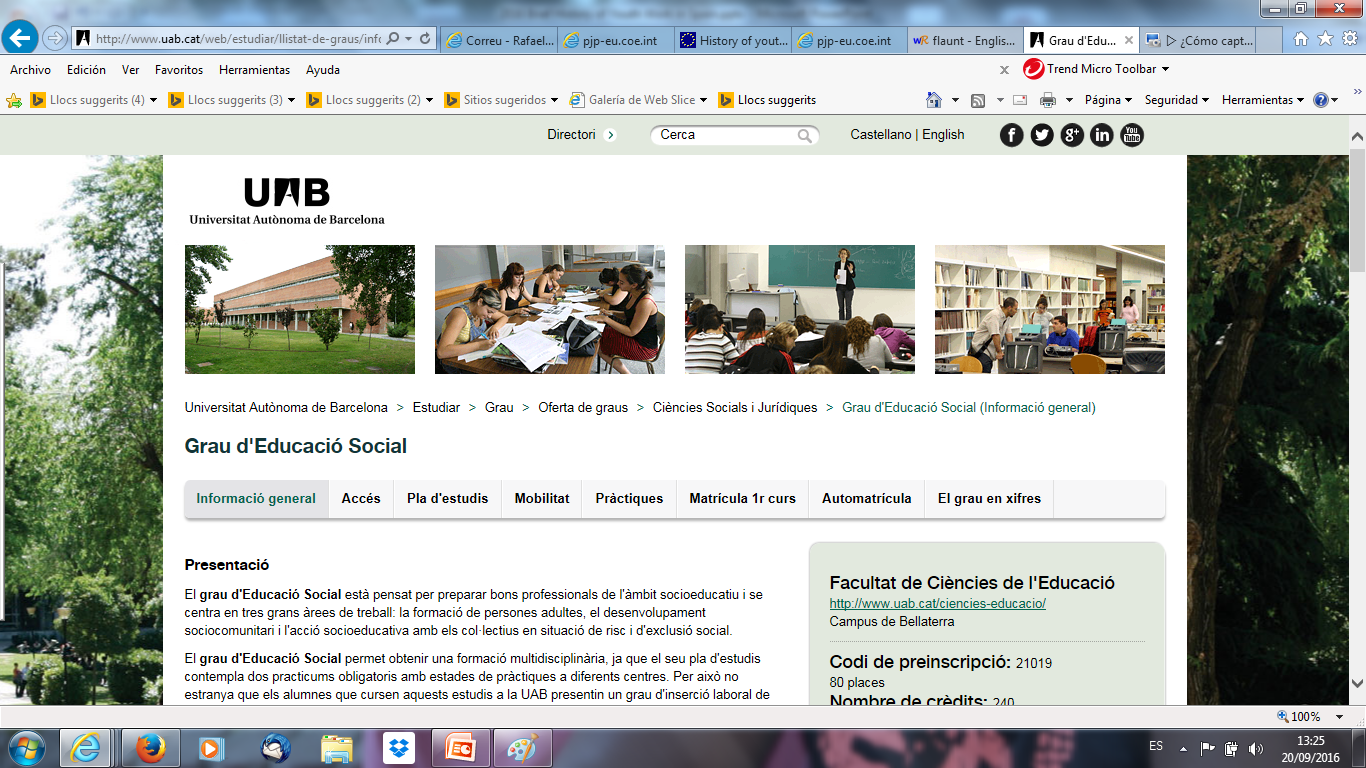 Conclusions
Youth work in a crossroads:
Voluntary work, particularly in scouts and other similar movements
Youth services and agencies: public and non-profit sector
Networking with social work and others fields (schools, job facilities, health, justice)
Asking for the future:
Where are the young people: “open youth work”?
Who are “youth worker”?
Youth work and youth studies: a research agenda?
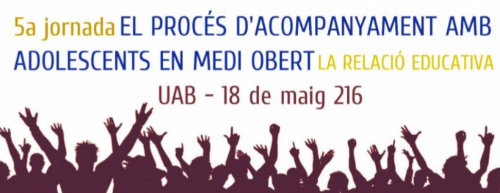 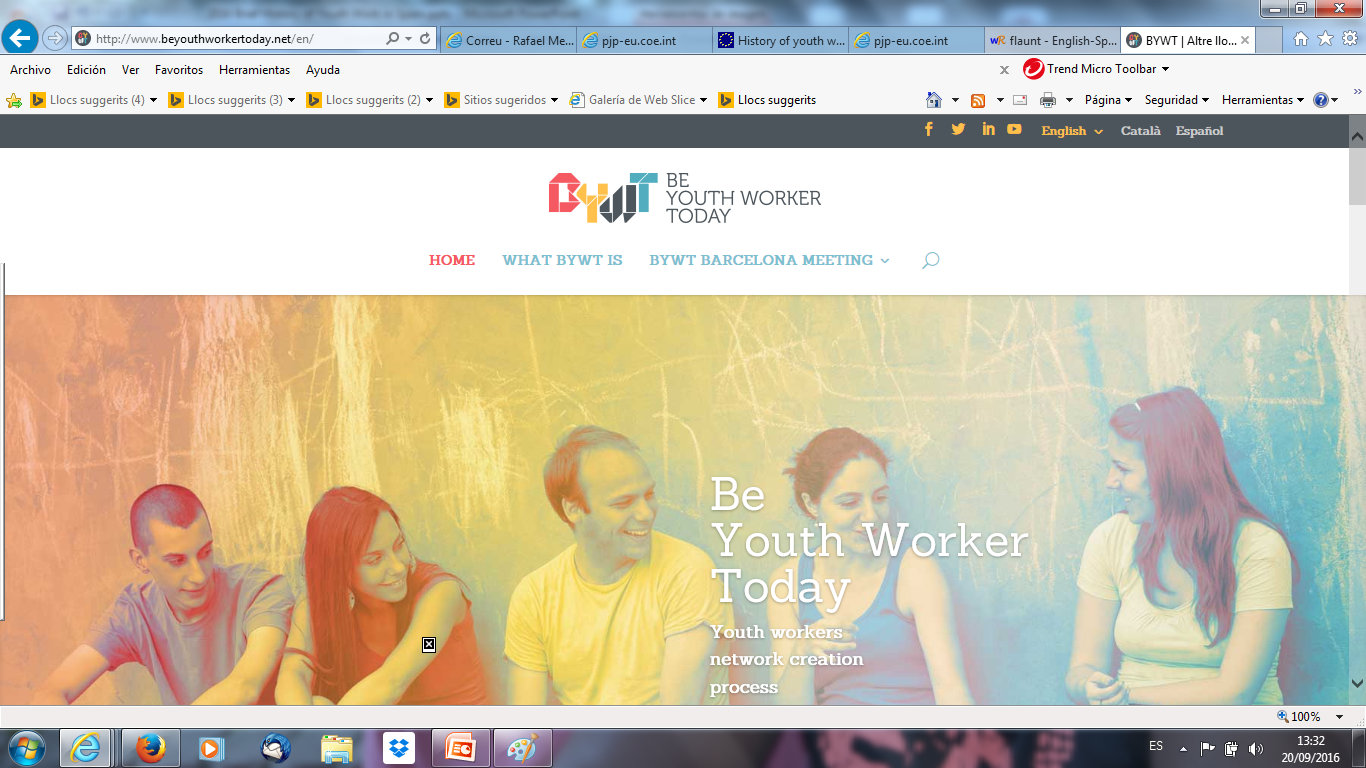 Thank you!